PRESEPE                Natale 2013
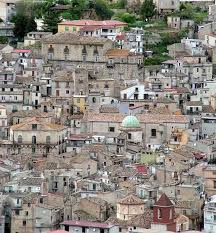 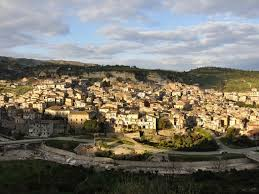 A   guardavalle
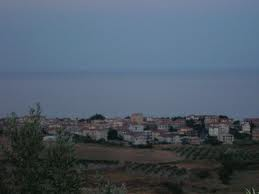 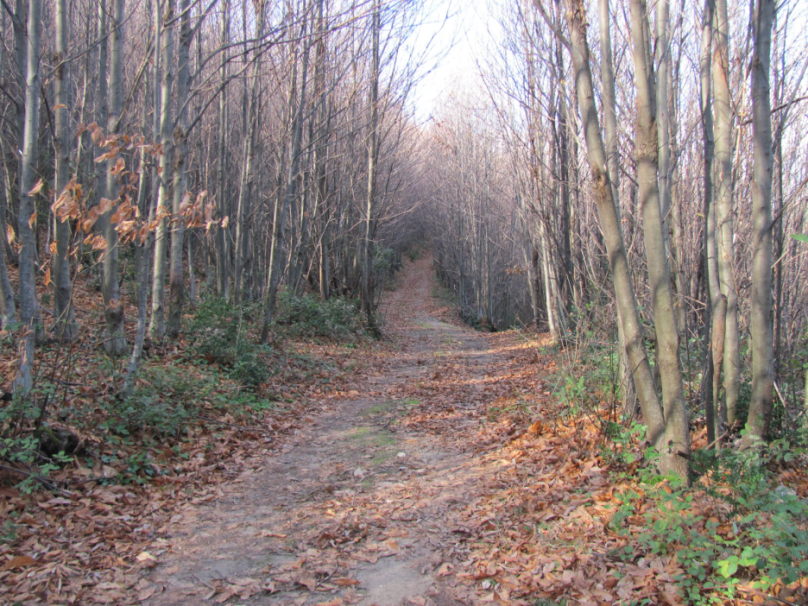 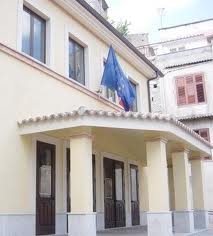 PALAZZO “SANT’AGAZIO”
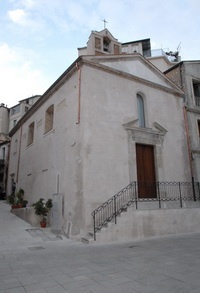 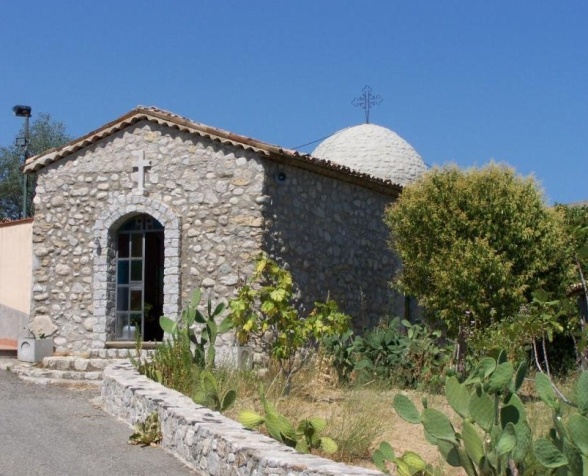 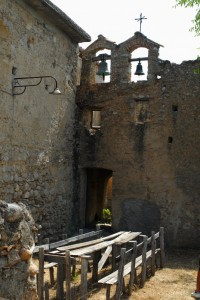 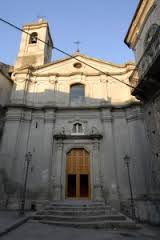 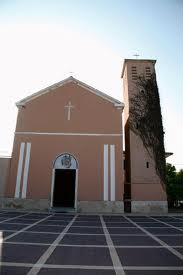 Le chiese
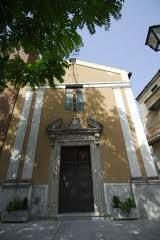 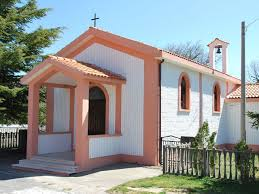 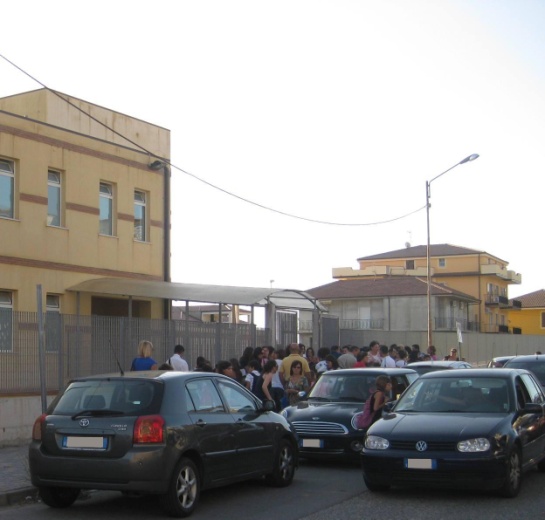 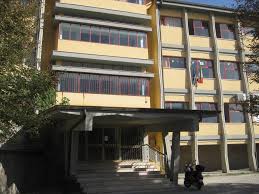 Istituto Comprensivo  Statale “A. Moro”
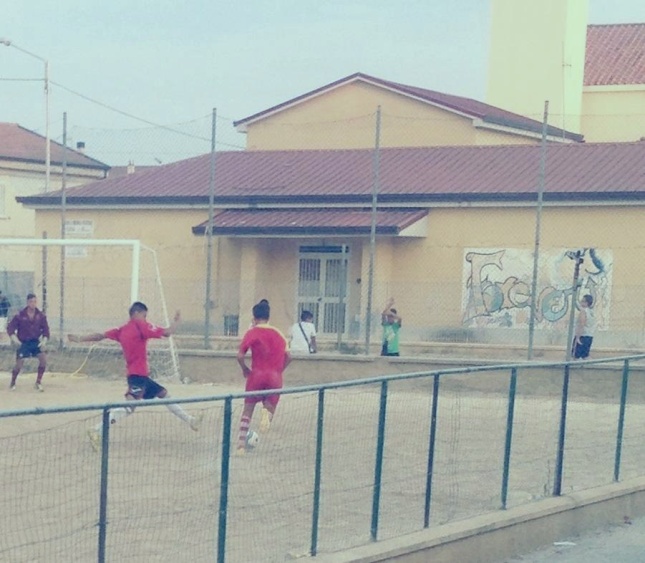 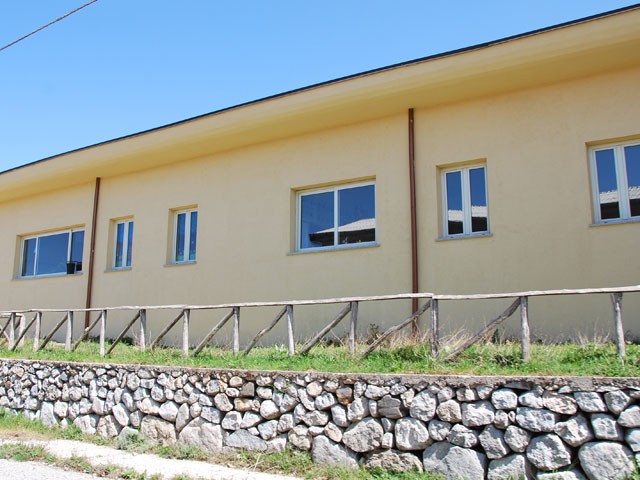 Quest’anno volti nuovi impreziosiscono il nostro Presepe
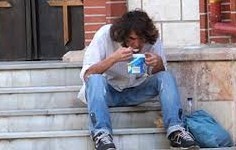 Sono i volti  di chi ha fame,  di chi è povero,
di chi è disoccupato,
di chi è straniero.
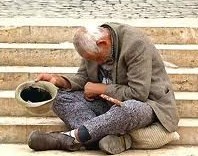 Denaro, successo, potere non costituiscono il vero significato dell’esistenza.
Gesù, che è nato povero, può comprendere la sofferenza di chi è umiliato, deriso, offeso, calpestato nella sua dignità.
Nel nostro Presepe abbiamo fatto posto…
… alla mamma
che ha perso il lavoro
… al bambino
 che ha fame
… allo straniero che lascia il suo paese con il cuore carico di sogni e di speranze
… al giovane guardavallese che parte, sorretto dalla speranza di poter trovare lavoro
… all’uomo
che, preso dalla nostalgia della sua terra, sogna di tornare
… all’alluvionato che ha perso i propri cari, la casa, gli amici.
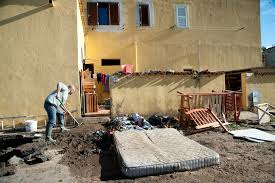 Ma il buio e l’oscurità di ogni sofferenza umana sono illuminati dal volto splendente degli “Angeli”.

Il volto di uomini e donne di buona volontà.
Ecco i nostri “Angeli”…
Il missionario che dona la sua vita per i poveri
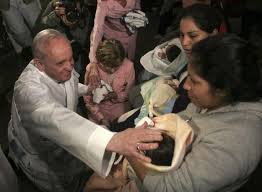 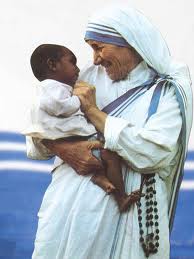 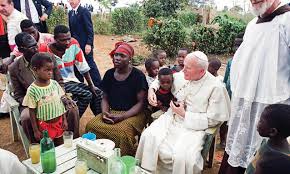 Il volontario pronto a tendere la mano
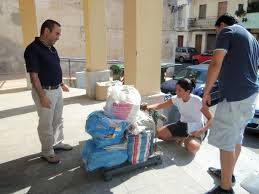 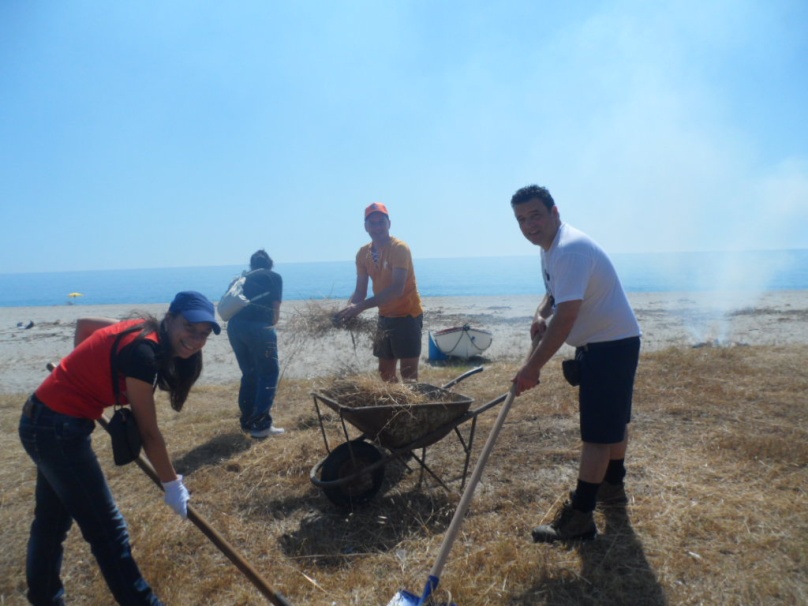 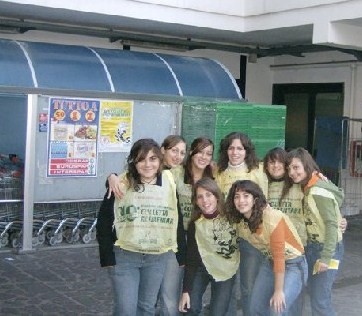 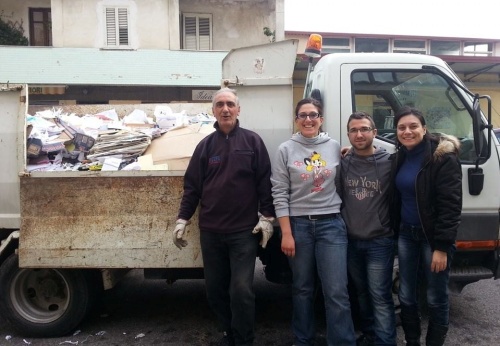 Il medico
che fa tutto il possibile per salvare la vita umana
Il soldato
che soccorre chi è più debole e indifeso
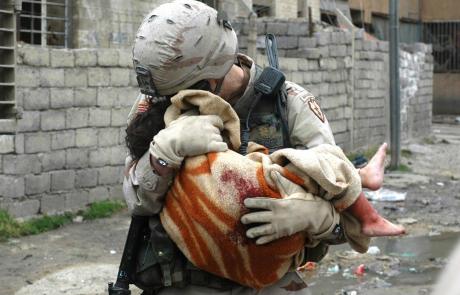 Nelson Mandela
“L’eroe dell’uguaglianza”
Papa Francesco, umile profeta di carità
Il bimbo     che si affaccia alla vita,
la nostra speranza
I migliori auguri 
per 
un Santo e Sereno Natale…
… carico di Tenerezza e Speranza per tutti!
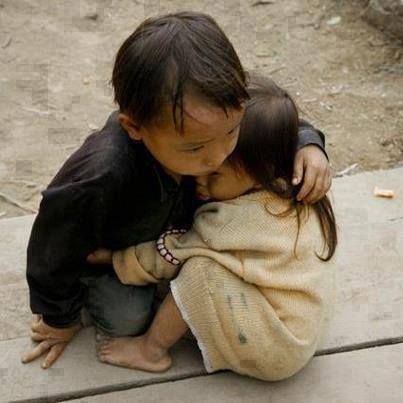